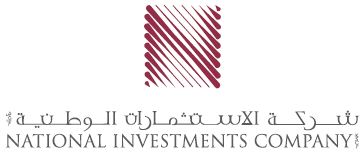 نشاط بورصة الكويت خلال الأسبوع المنتهي بتاريخ 2020/10/08
* ع.س : عائد سعري
* ع.س : عائد سعري
ملخص أداء السوق خلال الأسبوع
مؤشر السوق العام يحقق أفضل أداء أسبوعي منذ نهاية شهر أبريل الماضي
 أداء مؤشرات البورصة
أنهت بورصة الكويت تعاملاتها للأسبوع المنتهي في الثامن من أكتوبر على ارتفاع جماعي في أداء مؤشراتها مقارنة مع اقفال الأسبوع الماضي، حيث ارتفع مؤشر السوق العام بنسبة 5.1%، ومؤشر السوق الأول بنسبة 5.9%، ومؤشر السوق الرئيسي بنسبة 3.1%. كما ارتفع المعدل اليومي لقيمة الأسهم المتداولة بنسبة 6.6% إلى 66.9 مليون د.ك خلال الأسبوع بالمقارنة مع 62.8 مليون د.ك للأسبوع الماضي، في حين تراجع المعدل اليومي لكمية الأسهم المتداولة بنسبة 3.5% إلي 388 مليون سهم بالمقارنة مع 402 مليون سهم للأسبوع الماضي.
تداولات الأسبوع
شهدت مؤشرات البورصة ارتفاعا ملحوظا خلال جلسات الأسبوع الخمسة، مع عودة الزخم الشرائي على أغلب أسهم السوق الأول بشكل لافت طوال جلسات الأسبوع الخمسة، وذلك بعد الضغوط البيعية الحادة التي تعرضت إليها كافة أسهم البورصة خلال جلسة نهاية الأسبوع الماضي- والتي تزامنت مع اليوم الذي أُعلن فيه لاحقا عن وفاة الأمير الراحل الشيخ صباح جابر الأحمد-، الأمر الذي دفع هذه الأسهم إلى تحقيق مكاسب سوقية كبيرة، وهو ما انعكس بنهاية الأمر على ارتفاع مؤشر السوق العام إلى مستوى قياسي جديد بلغ 5,724.8 نقطة ، وكذلك مؤشر السوق الأول إلى مستوى 6,372.8 نقطة للمرة الأولى منذ أوائل شهر مارس الماضي. يُذكر أن هذه الحالة الإيجابية التي تعيشها البورصة لا تزال مدفوعة باستمرارية الشهية الإستثمارية لدى المتعاملين وزيادة الثقة بالسوق،  ناهيك عن الترقية المرتقبة للبورصة ضمن مؤشرMSCI)) للأسواق الناشئة، وهو ما ظهر جليا في ارتفاع المعدل اليومي لقيم تداول السوق إلى أعلى مستوياته منذ بداية العام، الجدير بالذكر أن قيم تداول مؤشر السوق الأول خلال الأسبوع قد استحوذت على نحو 78.6% من اجمالي قيم تداول السوق البالغة 334.5 مليون د.ك، في اشارة إلى توجه المستثمرين نحو هذه الأسهم مرة أخرى بشكل لافت. كما شهدت شريحة واسعة من أسهم السوق الرئيسي زخم شرائي مضاربي ملحوظ، مسجلة هي الأخرى مكاسب سوقية واضحة.
أهم أخبار الشركات
قام بنك الكويت الوطني وبيت التمويل الكويتي بتوقيع اتفاقية تمويل مجمع مع مؤسسة البترول الكويتية بقيمة مليار د.ك، على أن يكون بيتك هو البنك المسئول عن ترتيب الشريحة الإسلامية بقيمة 400 مليون د.ك وتسويقها، يُذكر أن حصة بيتك من هذا التمويل تبلغ نحو 304 مليون د.ك.
1
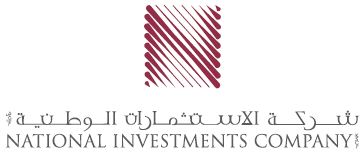 ملخص أداء السوق خلال الأسبوع
تابع  أهم أخبار الشركات
افادت شركة أعيان للإجارة والإستثمار  إلى التوصل لإتفاقات مع عدد من الدائنين لإجراء التسوية النهائية لسداد مديونيتها، حيث ستتم التسوية من خلال سداد مبلغ نقدي وتحويل عددا من الأسهم في شركة توازن القابضة، هذا وسوف تستمر الشركة بالتواصل مع باقي الدائنين لإجراء التسوية النهائية. يُذكر أن هذه التسوية سوف ينتج عنها تحقيق أرباح بنحو 17 مليون د.ك. يُذكر أن بيت التمويل الكويتي والبنك التجاري الكويتي أطراف في هذه التسوية.
أفصحت شركة أجيليتي للمخازن العمومية، بأنها سوف تستثمر نحو 20 مليون د.ك، في مجال التكنولوجيا البديلة من خلال عدد من صناديق شركة Colle Capital.
اعلنت مجموعة أرزان المالية للتمويل والإستثمار عن قيامها بسداد جزئي مبكر لقرض لأجل بمبلغ 8.9 مليون د.ك، لصالح أحد البنوك الكويتية، لتصبح مديونيته بعد السداد فقط خمسة مليون د.ك.  
حصلت شركة كي جي ال لوجستيك على حكم لصالحها ضد هيئة ميناء دمياط من المحكمة الدولية للتحكيم.
أصدرت هيئة أسواق المال قرارا  بعزل رئيس مجلس ادارة شركة المال للإستثمار  ونائبه وإلزامهم مع عضو سابق في مجلس الإدارة برد مبلغ مليون د.ك.
وافق مجلس مفوضي هيئة أسواق المال على طلب شركة أبيار للتطوير العقاري بالإنسحاب الإختياري من بورصة الكويت للأوراق المالية، على أن يكون آخر يوم الأثنين الموافق  08/11/2020 آخر يوم تداول لها.
وافق مجلس مفوضي هيئة أسواق المال على طلب شركة أسمنت الخليج بالإنسحاب الإختياري من بورصة الكويت للأوراق المالية، على أن يكون آخر يوم الأثنين الموافق  14/12/2020 آخر يوم تداول لها.
أعلنت شركة منشآت العقارية عن عودة التشغيل التدريجي لفندق زمزم بولمان بمكة المكرمة والمدينة المنورة ابتداءً من يوم الأربعاء الموافق 7/10/2020
أعلنت شركة مشاعر القابضة بإعادة فتح فندق موفنبيك برج هاجر في مكة المكرمة اعتبارا من مطلع الشهر الجاري. 
وفي سياق مختلف ذكرت وكالة «فيتش» للتصنيف الائتماني أن الكويت التي تعتبر من ضمن الدول الأعلى تصنيفاً سيادياً على مستوى منطقة الشرق الأوسط، تواجه تحديات تمويلية، تأتي مدفوعة بعوامل سياسية رغم وضعها القوي من حيث الأصول، لافتة إلى أنها لا ترى إمكانية حدوث مشاكل ائتمانية للدولة تبعا لهذه التحديات.
أسعار النفط 
شهد سعر خام برنت صعودا نسبيا خلال الأسبوع ، حيث استعاد خام برنت مستوى 42 دولار  أمريكي مرة أخرى خلال تداولات الأسبوع، يأتي هذا الصعود مع اقتراب إعصار دلتا من خليج المكسيك، رغم استمرار المخاوف بشأن الطلب و ارتفاع مخزونات النفط الأمريكية للمرة الأولى في أربعة أسابيع بمقدار 500 ألف برميل.
2
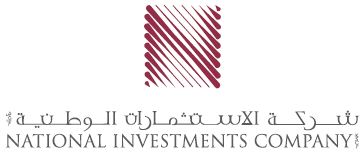 مؤشرات قطاعات بورصة الكويت
اغلقت كافة مؤشرات قطاعات السوق على ارتفاع خلال تداولات الأسبوع مقارنة مع الأسبوع الماضي، عدا قطاع التأمين وقطاع السلع الإستهلاكية اللذان تراجعا بنسبة 4.3%،0.4% على التوالي حيث تصدر قطاع الصناعة الرابحين بنسبة 6.3%، تلاه قطاع الإتصالات بنسبة 6%.

خلال تداولات الأسبوع احتل قطاع البنوك وقطاع الخدمات المالية وقطاع الصناعة المراتب الأولى من حيث إجمالي القيمة المتداولة بنسبة 57.9%، 14.3% 9.7% على التوالي.

خلال تداولات الأسبوع احتل قطاع الخدمات المالية وقطاع البنوك وقطاع العقار المراتب الأولى من حيث إجمالي الكمية المتداولة بنسبة 34.6%، 25.8%و 15.9% على التوالي.
مساهمة القطاعات من حيث كمية الأسهم المتداولة
مساهمة القطاعات من حيث قيمة الأسهم المتداولة
3
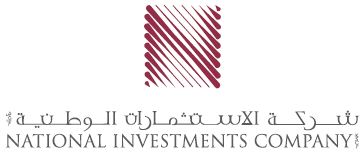 نشاط السوق الأول
أعلى 10 شركات من حيث القيمة الرأسمالية في السوق الأول
في السوق الأول تصدر سهم بيت التمويل الكويتي قائمة الأسهم الأعلى تداولا من حيث قيمة الأسهم المتداولة خلال تداولات الأسبوع بقيمة تداول بلغت 66 مليون د.ك، لينهي بذلك تداولات الأسبوع عند سعر 706 فلس مرتفعا بنسبة 6.7%، وجاء سهم  بنك الكويت الوطني بالمركز الثاني بقيمة تداول بلغت 40.2 مليون د.ك لينهي بذلك تداولات الأسبوع عند سعر 904 فلس مرتفعا بنسبة 3.9%، ثم جاء سهم شركة الإتصالات المتنقلة بالمركز الثالث بقيمة تداول بلغت 24.8 مليون د.ك لينهي بذلك تداولات الأسبوع عند سعر 614 فلس مرتفعا بنسبة 7%.


في السوق الأول احتل بنك الكويت الوطني المرتبة الأولى من حيث القيمة الرأسمالية بقيمة 6,192 مليون د.ك، ثم حل بيت التمويل الكويتي بالمرتبة الثانية بقيمة رأسمالية بلغت 5,417 مليون د.ك، ثم شركة الإتصالات المتنقلة بالمرتبة الثالثة بقيمة رأسمالية بلغت 2,656 مليون د.ك
4
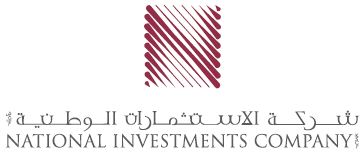 نشاط السوق الرئيسي
أعلى 10 شركات من حيث القيمة الرأسمالية في السوق الرئيسي
في السوق الرئيسي تصدر سهم أعيان للإجارة والإستثمار قائمة الأسهم الأعلى تداولا من حيث القيمة خلال تداولات الأسبوع بقيمة تداول بلغت 11.8 مليون د.ك لينهي بذلك تداولات الأسبوع عند سعر 91.5 فلس مرتفعا بنسبة 4.5%، وجاء سهم شركة مجموعة أرزان المالية للتمويل والإستثمار بالمركز الثاني بقيمة تداول بلغت 9 مليون د.ك لينهي بذلك تداولات الأسبوع عند سعر 59.3 فلس مرتفعا بنسبة 5.5%، ثم جاء سهم الشركة الأولى للإستثمار بالمركز الثالث بقيمة تداول بلغت 4.3 مليون د.ك لينهي بذلك تداولات الأسبوع عند سعر 35.2 فلس مرتفعا بنسبة 12.7%.

في السوق الرئيسي احتل البنك التجاري الكويتي المرتبة الأولى من حيث القيمة الرأسمالية بقيمة 996 مليون د.ك ثم البنك الأهلي المتحد الكويتي بالمرتبة الثانية بقيمة رأسمالية بلغت 628 مليون د.ك ثم شركة الإتصالات الكويتية بالمرتبة الثالثة بقيمة رأسمالية بلغت 427 مليون د.ك .
5
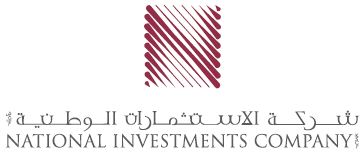 نشاط السوق الرئيسي
6
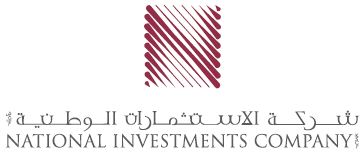 يجب ملاحظة أن هذا التقرير لا يشكل توصيات استثمارية أو ما إذا كان على المستثمرين الاستمرار في استثماراتهم الخاصة. وقد تم إعداد التقرير فقط للغرض المنصوص عليه و لا ينبغي الاعتماد عليه لأي غرض آخر.

وأعد هذا التقرير للتداول العام وتم ارساله لك كعميل، لغرض تقديم المعلومات العامة فقط. وليس المقصود منه عرض أو تقديم المشورة فيما يتعلق بشراء أو بيع أي ورقة مالية.

على الرغم من أن المعلومات في هذا التقرير تم جمعها من المصادر التي تعتقد الشركة بأنها موثوق بها، نحن لم نقم بالتحقق منها بشكل مستقل سواء كانت دقيقة أوغير كاملة. لا توجد مسؤولية على الشركة بسبب أي خسائر ناتجة بصورة مباشرة أو غير مباشرة، من استخدام هذه المعلومات.

شركة الاستثمارات الوطنية  ش.م.ك.ع.
تلفون:6666 2226 965+ 
فاكس:6793 2226 965+
شركة الاستثمارات الوطنية
شرق, شارع المتنبي
مبنى الخليجية
ص. ب. 25667 الصفاة 13117 الكويت